Regional Cyber Crime Unit
DCI Steve Thomas
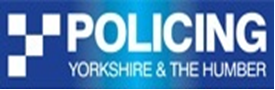 The Situation
Tier 1 threat to UK infrastructure
Cost to UK economy over £400bn per annum (Lloyds Ins)
150,000 jobs lost across Europe
Greater global cost than heroin, cocaine and cannabis
83% of UK population have internet access
No deaths?
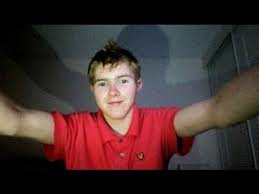 Daniel Perry 17yrs
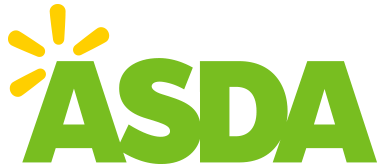 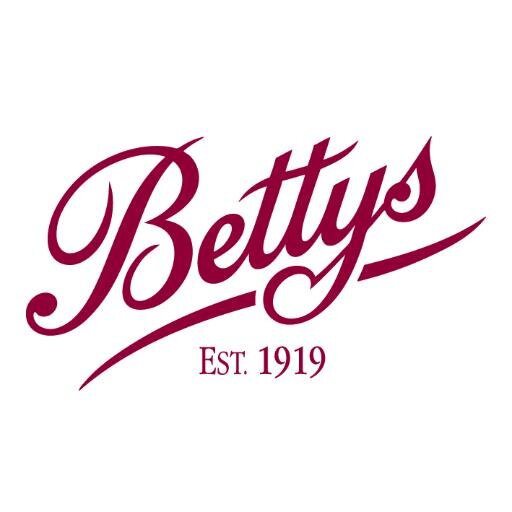 It won’t 
happen to 
us !!
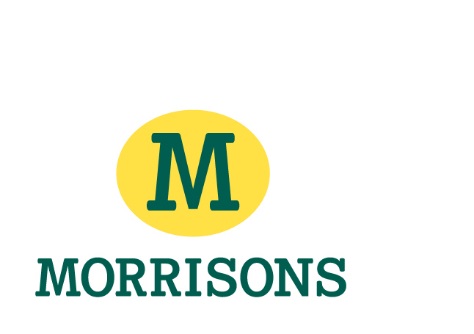 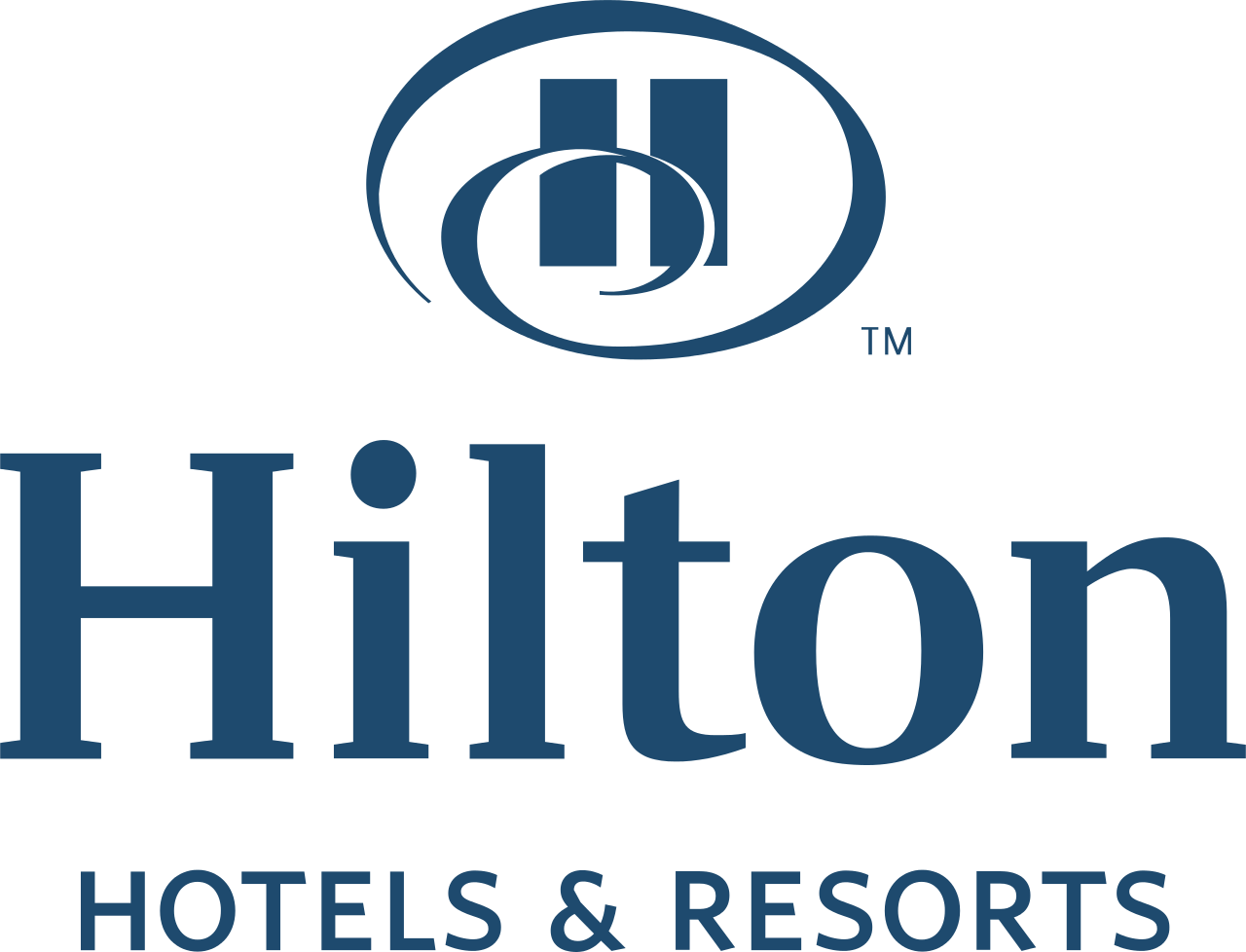 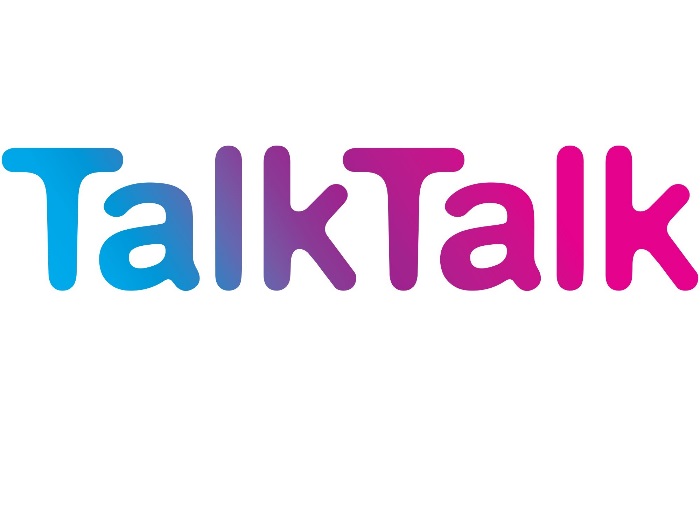 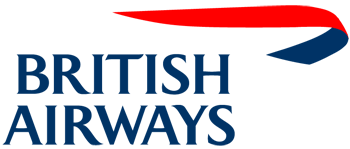 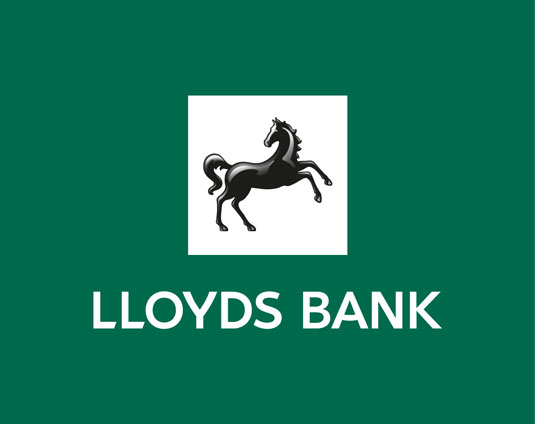 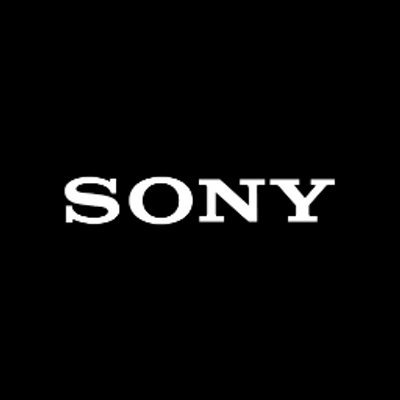 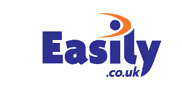 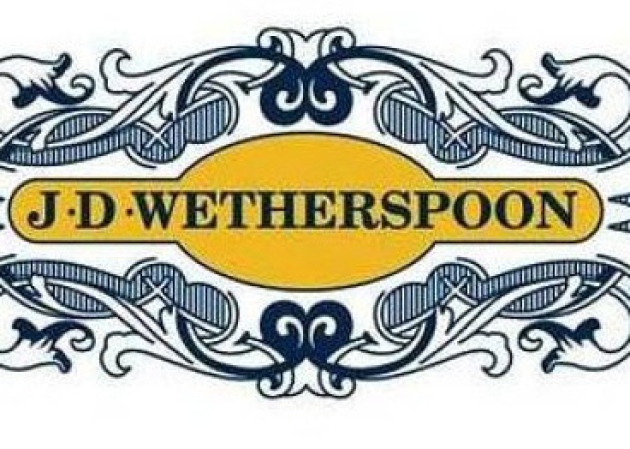 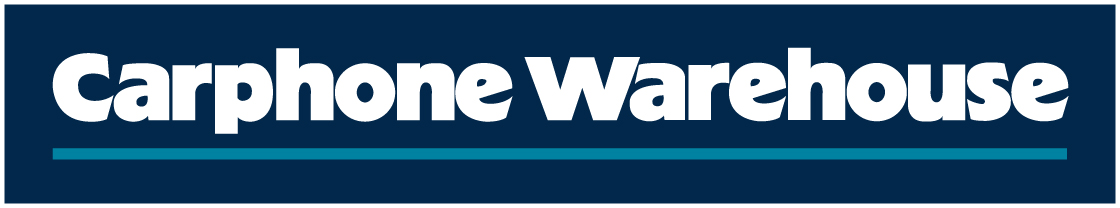 YaTH Business Impact
In 2014 estimated 65% of all SME’s attacked.
Average impact between £65k -£115k for SME, £600k - £1.5m Large
Commercial sensitivity/Reputational costs
Information Commissioners Office = £000,000’s in fines
European Network & Info Sec (NIS) Directive = £millions in fines
Average time to detect intrusion/infection190 days.
9 out 10 Preventable !!
Threats/Attacks
DDOS (Distributed Denial of Service)
Phishing, Spear, Whale, Smish, Vish = Social Eng
Data loss/corruption (worms, virus, malware, Trojan)
Data loss – Conventional
Hacking – Network, Servers, Wifi, Foodchain
Rogue Insider – PICNIC/BYOD
Disaster Examples
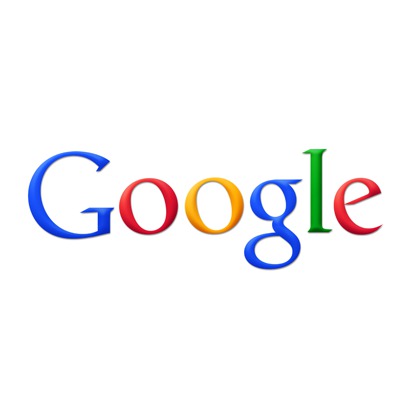 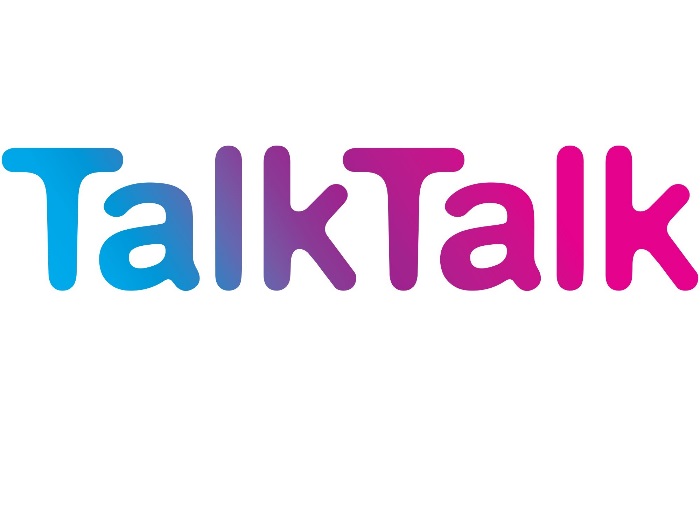 +
= Disaster
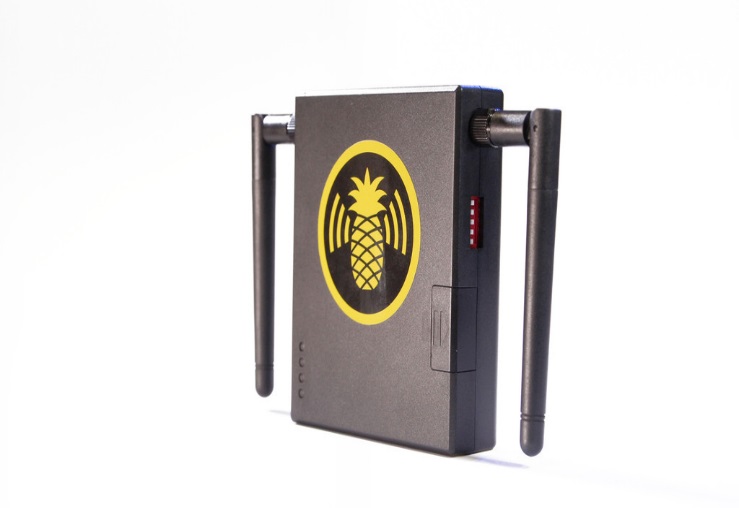 + your WiFi  =  Disaster
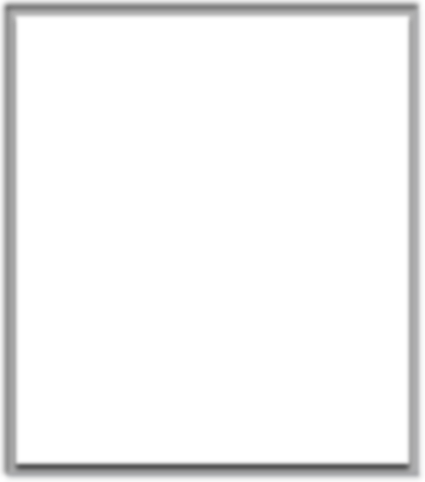 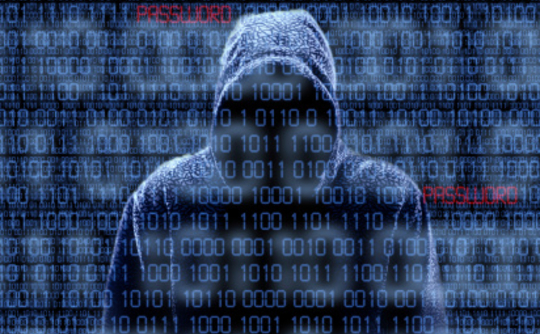 Social media : Business Asset or Threat
Social Media used to target an organisation?
Usually well considered weak points -
				Perimeter measures, firewall, IDS, IPS, Email scanning.
Security architecture and policies, staff training.
Access Control,and data encryption.
But What about your staff?
Activities seen as private and not in the course of the business
Individuals use of social media – 
Can these be leveraged against the organisation as a part of  targeted social Engineering attack targeting company assets/security.
Example !
Staff member 18-29 = Facebook 500+ Contacts
Tweets at work with location enabled
Works in data centre, gym member, h/a locus, pictures
Meta Data (photos), partners home, car reg, D.O.B
www.echosec.com
www.wigle.com
Are the employers happy with this?
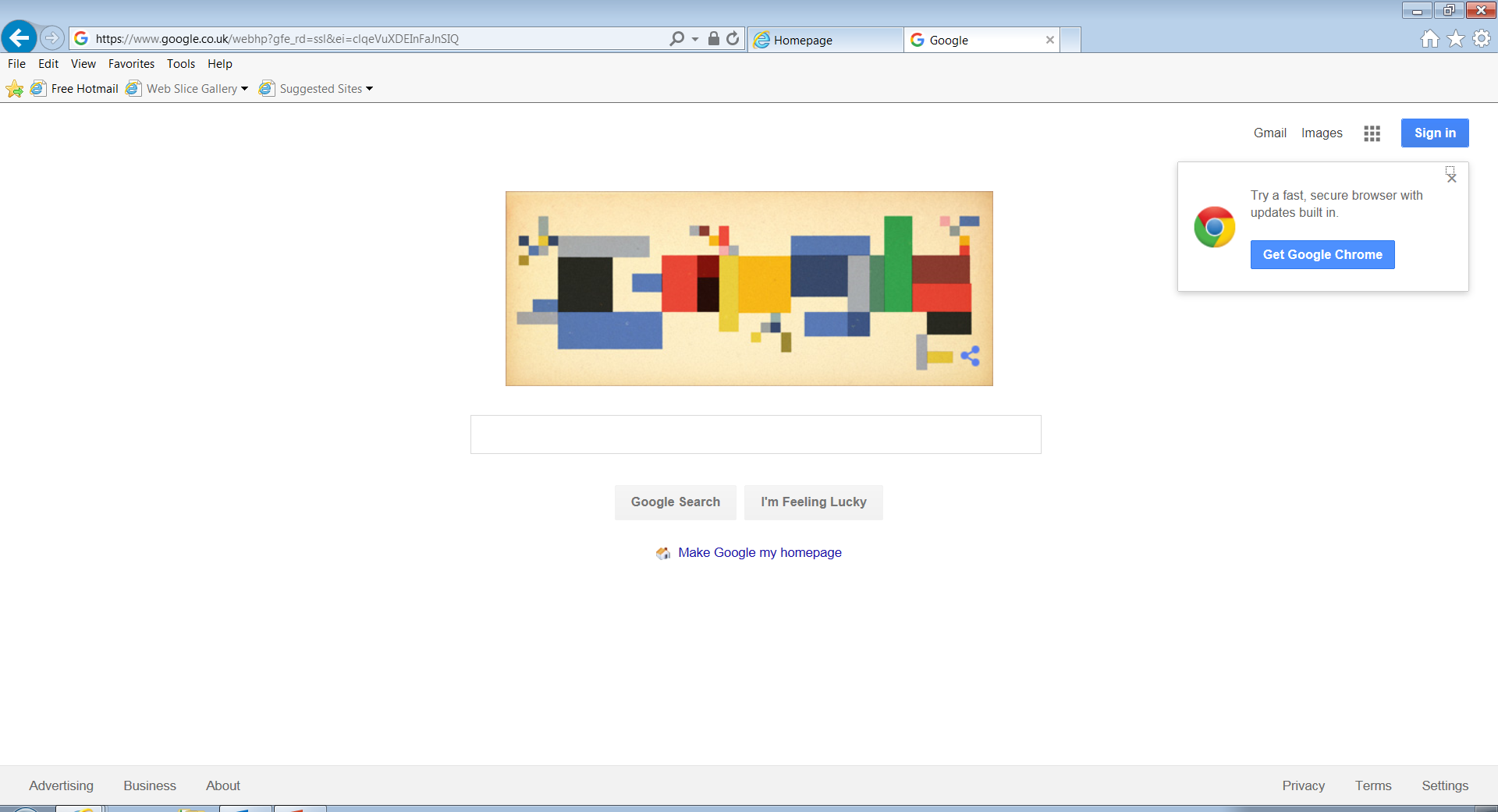 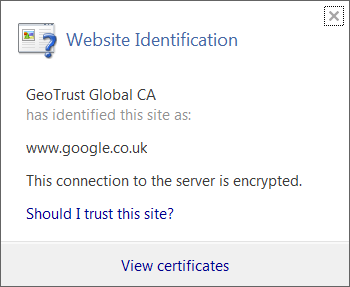 The Attraction
Traditional
Physical presence at the crime scene
One offence at a time
High risk/low reward
Local enquiries
Victim reports to police
Cyber
Remote from the crime scene
Multiple offences at once
Low risk/high reward
International enquiries
Victim reputation
Training/User Awareness (PICNIC)
Network Security
Malware Protection – Scanning
Monitoring – Log analysis
Incident Management 
Manage User Privileges (admin)
Removable Media – BYOD
Secure Configuration – Patching/Passwords
Home/Mobile Working – VPN’s (encrypt)
 Test it all works !!
10 Steps to Protection
Responsibility
Q, Where should responsibility sit?
A, Data owner/pays the fines !! 
CEO
Support
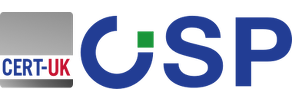 https://www.cert.gov.uk/cisp
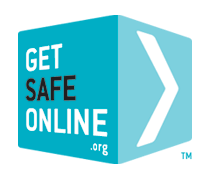 https://www.getsafeonline.org/business/
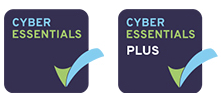 https://www.gov.uk/government/.../cyber-essentials-scheme-overview
Funding for SME’s
https://interact.innovateuk.org
LE Structure
National Crime Agency
Regional Cyber Crime Unit
Force Cyber Crime Units
District Policing
Our Capabilities
Pursue
Reactive investigation
Cyber advice and strategy for SIOs
Cyber CSI
Digital forensics
UK and International partners
Proactive investigation
Intelligence gathering and analysis
Covert Digital Operations
Prevent
Protect
Profiling of potential Cyber criminals
University liaison
Industrial liaison
Intelligence requirement to Forces and partners
Identification of targets
Infrastructure protection
Cyber Threat Reduction Group
Cyber Information Sharing Partnership
Prepare
Penetration testing and security advice
Cyber Attack Response Plans - Exercising
Virtual Task Force - Cyber Specials
Student placements
How prepared are you ?
All your servers are going under DDoS attack unless you pay 25 Bitcoin. You have 24hrs.
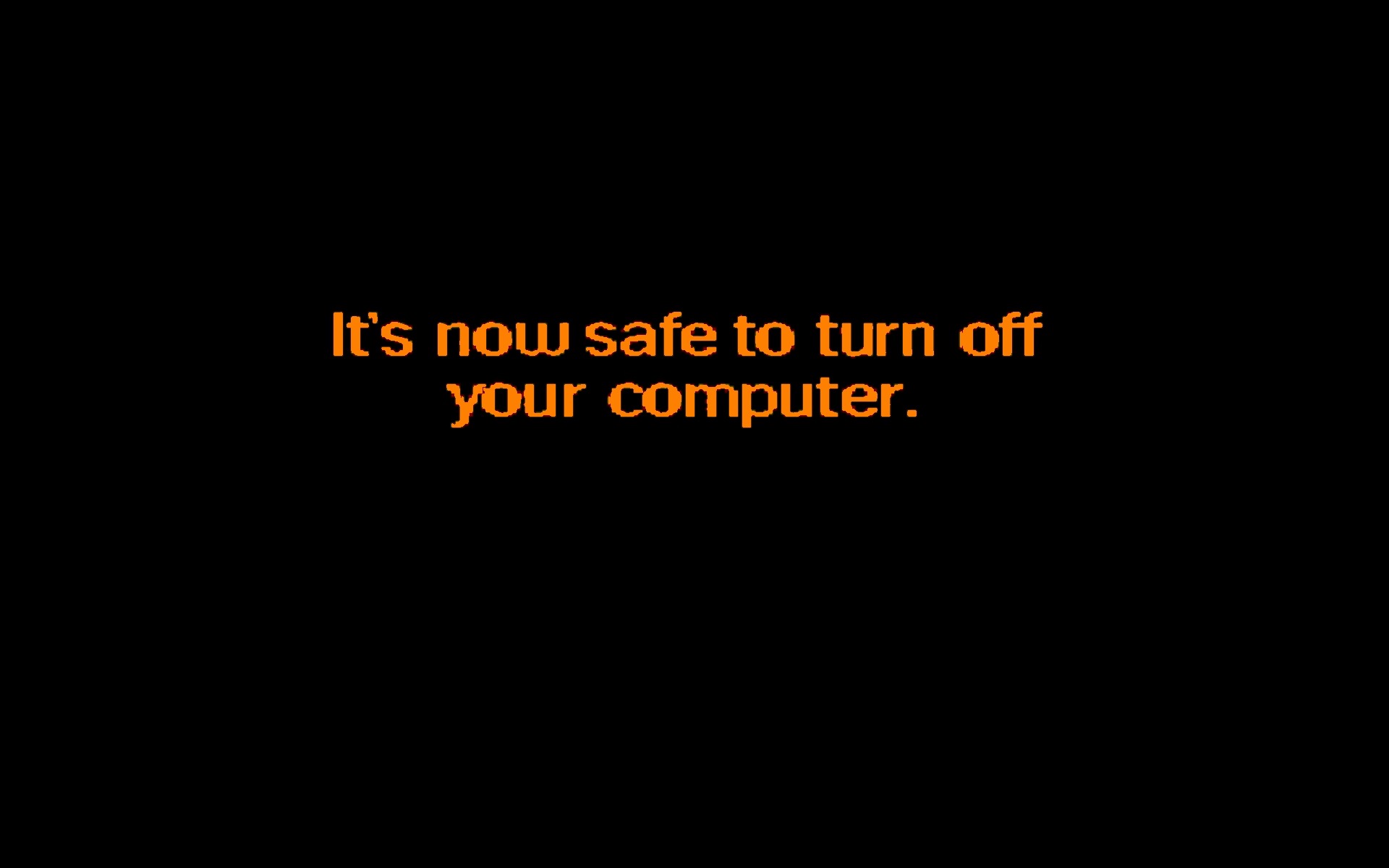 regional.cyber@westyorkshire.pnn.police.uk

0113 397 0702

07595 009 790